West Allis-West Milwaukee School District
Learning that Works
Appeal of Denial of Petition to 
Detach Property
 
School District Boundary Appeal Board - May 25, 2021
Agenda
The Petition
Statutory Factors to Consider
Property Location
The Petitioner’s Rationale for Detachment and Our Response
Rationale to Deny Appeal of Denial of the Petition to Detach
Recommendation to Deny the Appeal of the West Allis - West Milwaukee School District et al. Denial of the Petition to Detach
Petition (HERE)
One parcel in the City of New Berlin.
12855 West North Lane, New Berlin, WI 53157.
Detach from the West Allis-West Milwaukee School District.
Attach to the School District of New Berlin.
Statutory Factors to Consider
Wis. Stat. 117.15  Criteria for school district reorganizations. In making any decision under ss. 117.08 to 117.132, a school board, the board and an appeal panel shall consider the following factors as they affect the educational welfare of all of the children residing in all of the affected school districts, and may consider other appropriate factors:
(1) The geographical and topographical characteristics of the affected school districts, including the estimated travel time to and from school for pupils in the school districts.
(2) The educational needs of all of the children residing in the affected school districts, the educational programs currently offered by each affected school district and the ability and commitment of each school district to meet those needs and continue to offer those educational programs.
(2m) If territory is proposed to be detached from one school district and attached to an adjoining school district or proposed to be included in a new school district under s. 117.105, whether the proposed detachment will have any adverse effect on the program currently offered by the school district from which the territory is proposed to be detached, including both curricular and extracurricular aspects of that program.
(3) The testimony of and written statements filed by the residents of the affected school districts
Statutory Factors to Consider (continued)
(4) The estimated fiscal effect of the proposed reorganization on the affected school districts, including the effect of the apportionment of assets and liabilities.
(5) Whether the proposed reorganization will make any part of a school district's territory noncontiguous.
(6) The socioeconomic level and racial composition of the pupils who reside or will reside in territory proposed to be detached from one school district and attached to an adjoining school district, in territory proposed to be included in a new school district under s. 117.105 or in school districts proposed to be consolidated or in a school district proposed to be dissolved; the proportion of the pupils who reside in such territory who are children at risk, as defined under s. 118.153 (1) (a); and the effect that the pupils described in this paragraph will have on the present and future socioeconomic level and racial composition of the affected school districts and on the proportion of the affected school districts' enrollments that will be children at risk.
(7) The results of any referendum held under s. 117.10.
Location of Property to Detach
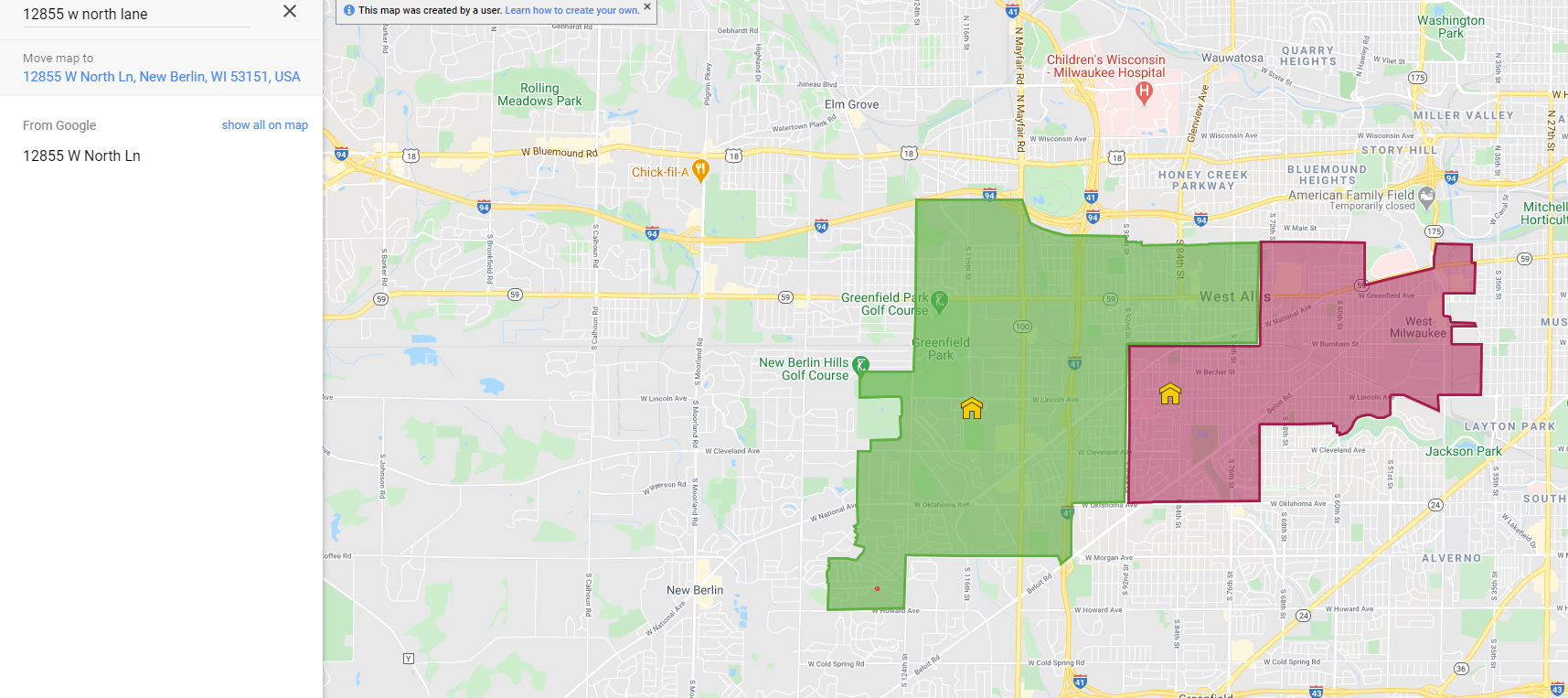 Petitioner’s Rationale and Our Response
Petitioner lives in New Berlin and resides in Waukesha County, and the West Allis-West Milwaukee School District name does not include New Berlin.

We have 257 students from New Berlin attending our schools, and a school physically located in New Berlin.  Our District name comports with State Statute 115.01 and the “et al.” which means “and others” includes New Berlin and Greenfield.

The school name for the area does not identify any specific community.
Petitioner’s Rationale and Our Response
Petitioner pays taxes toward the New Berlin recreation department and also pays for the West Allis-West Milwaukee School District Recreation and Community Services Center he does not use.
He has the ability to use the recreation center offered through our district and has in the past.
Copy of registrations from West Allis - West Milwaukee Recreation & Community Services - Each date below links to a registration record.
1-6-16, 9-29-17, 1-6-18, 4-10-18, 8-13-18, 12-13-18, 3-21-19,
Petitioner’s Rationale and Our Response
Petitioner wants his children back in school, like in New Berlin School District and believes his children should be subject to Waukesha County guidance and data -- not Milwaukee’s.  
 
We are following the guidance of the health department that covers the majority of our students and families which is the West Allis Health Department.

We currently offer in person and virtual instruction and anticipate a normal year for the 2021-2022 school year.
Petitioner’s Rationale and Our Response
Case law allows for “island” parcels of land to be added to other school districts.

●While the reorganization statutes allow for the possibility for “island” parcels, the Wisconsin Supreme Court in Stockbridge Sch. Dist. v. Dep't of Pub. Instruction Sch. Dist. Boundary Appeal Bd., 202 Wis. 2d 214, 228, 550 N.W.2d 96, 102 (1996), indicated that under Wis. Stat. § 117.15, districts and the appeal Board reviewing petitions are required to consider the topography and effect on boundaries, as well as the other factors identified in § 117.15 such as educational needs of all of the students residing in the affected school districts and the ability of each district to meet those needs, and fiscal effects of the proposed reorganization.  Districts are permitted to take the effect on boundaries and topography into account, especially if an alteration results in the district being noncontiguous as in this case.
Petitioner’s Rationale and Our Response
While Petitioner open-enrolled to the New Berlin School District, he could not get bussing due to a West Allis-West Milwaukee School District policy not to allow other school district’s to enter the district to provide transportation.

According to the Department of Public Instruction, parents are responsible to provide transportation to and from school in the nonresident school district, except that transportation required in a child’s IEP must be provided by the nonresident school district. 
A nonresident or resident school district is permitted (but not required) to provide transportation to open enrolled pupils, however the nonresident school district is prohibited from picking up or dropping off a pupil within the boundaries of the pupil’s resident school district unless the resident school district agrees. HERE
Petitioner’s Rationale and Our Response
We have consistently denied requests for such transportation. 

At this time, the parent has not made a formal request to our district for an exception to the policy or requesting our agreement to allow New Berlin School District to transport this student.

Email confirming this information from West Allis - West Milwaukee Manger of School Services, Aaron Norris HERE.
Petitioner’s Rationale and Our Response
The West Allis-West Milwaukee School District has a lower “report card”.

This is true when only total scores are compared.

The West Allis-West Milwaukee School District is improving more quickly with a far higher number of students that are economically disadvantaged which may indicate that we are actually the higher performing school district. 

Studies have shown the impact of family income on student achievement link HERE
Petitioner’s Rationale and Our Response
During the timeframe below, the West Allis-West Milwaukee School District moved from three failing schools and one high performing to no failing schools and eight high performing schools. HERE
Rationale to Deny Petition for Detachment
Homeowner/petitioner admitted he was made aware of the school district in which the house was located at the time he bought the home. 
The State Open Enrollment process allows for students to attend non-resident schools no matter where they live.
The property at issue is located in the center of the block within our District boundaries and approval of this would set a concerning precedent.  Topography and geographical characteristics are to be considered, as well as if the proposed reorganization results in a district being noncontiguous.  See Wis. Stat. sec. 117.15(1) & (5).
Rationale to Deny Petition for Detachment
The property is also surrounded by property/homes that would remain in our district.   This would create boundary confusion and uncertainty in that area.  It would result in the district boundary being noncontiguous and make our district territory unclear. See Wis. Stat. sec. 117.15(1) & (5).
The property at issue is closer to Hoover Elementary than to the nearest elementary school in New Berlin. See Wis. Stat. sec. 117.15(1).
If approved and other properties detach, the racial and economic balance of our school district will shift significantly. See Wis. Stat. sec. 117.15(2) & (6).
Demographics of Our Students in New Berlin
Demographics Compared
Change in Racial and Economic Balance
In a worst case scenario, if most or all of our New Berlin students were to move to the School District of New Berlin, the following result:

Whiter and wealthier students move to a whiter and wealthier school district.
Poorer students of color are more concentrated in a higher poverty school district.
$350,904,292 of equalized value will move from the West Allis-West Milwaukee School District increasing the mill rate on remaining properties from $8.745 to $9.421 using 2020-2021 data:  increasing the property taxes on a $300,000 home by $202.52. 
Documentation of equalized value HERE. Documentation of impact on mill rate HERE.
Rationale to Deny Petition for Detachment
We currently have 257 students attending West Allis-West Milwaukee Schools from our boundaries within the City of New Berlin.
All children who live in New Berlin and attend Hoover Elementary School are already being bused to school.  Creating changes would add more bussing within that area, with some busses going to our District and others going to New Berlin.
This will result in a loss of current and future revenue, especially if more properties in that area petition and join another school district. See Wis. Stat. sec. 117.15 (4).
Rationale to Deny Petition for Detachment
We are a landlocked district, which makes it important to maintain current boundaries.  
Our District is able to offer our school children a School District-operated Recreation Department for extracurricular activities.
Rationale to Deny Petition for Detachment
In the 2018-2019 school year the School District of New Berlin had 8.3% of its enrollment as student with disabilities.  Currently the West Allis-West Milwaukee School District has 16.3% of its enrollment as students with disabilities.  
Should New Berlin properties detaching snowball, West Allis-West Milwaukee schools will see a higher concentration of students with disabilities and be required to serve them with fewer resources negatively impacting all other students. See Wis. Stat. sec. 117.15(2), (2m), (4) & (6).
Impact on the Educational Welfare of Students
Detaching will have the following negative impact on students:
Reduced funding for regular education students as costs to fund required services for special education students will go up due to concentration of these students in West Allis - West Milwaukee
Disruption of the racial balance and concentrating poorer students in West Allis - West Milwaukee
May lead to the closing of Hoover Elementary School in New Berlin
Disruption to long-range planning as Hoover Elementary is considered a priority site in Facilities Plan.
Increased costs of transportation for the School District of New Berlin, reducing funding in other areas
See Wis. Stat. sec. 117.15(2), (2m), (4) & (6).
Impact on the Educational Welfare of Students
Denying an appeal of the detachment will have the following positive impact on students:
Provides the opportunity for more students to participate in the innovative learning experiences facilitated through Deeper Learning (HERE) and Project Based Learning in West Allis - West Milwaukee.
Maintains current neighborhood school boundaries and does not require new boundaries to be drawn which would disrupt families.
Provides for continuity of services for SPED, SEL, and Gifted and Talented Services without disruptions.